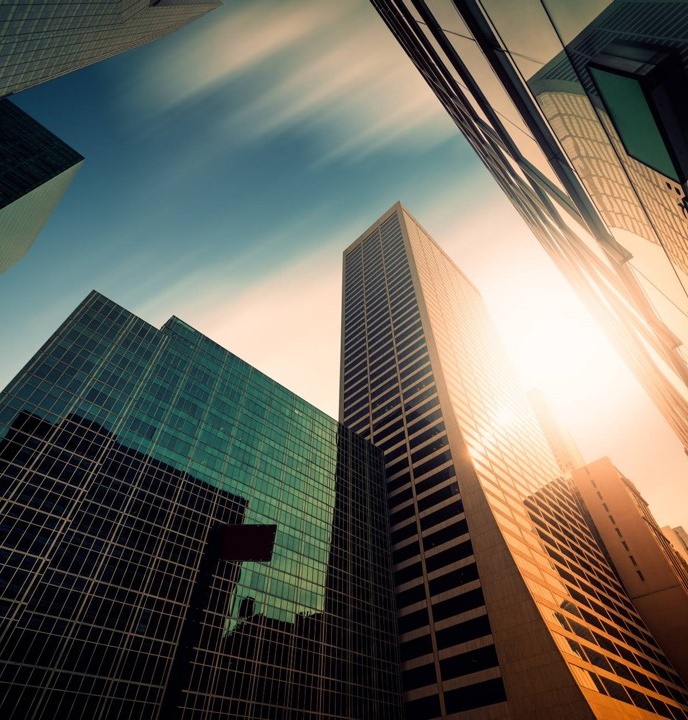 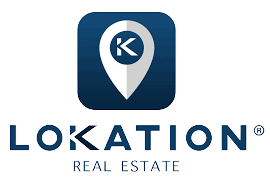 Adquiera su propiedad en U.S.A. DE MANERA FACIL…DE LA MANO DE LOS EXPERTOS!
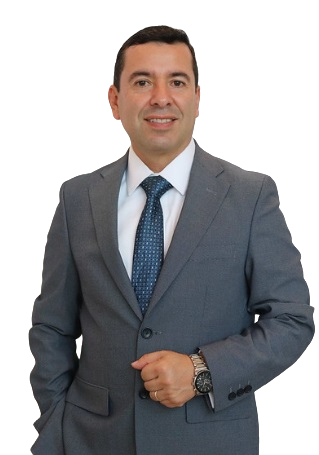 WWW,TUINVERSIONUSA.COM
AMERIDREAM IMMIGRATION ASSOCIATES LLC 
Dba alo inmigracion
WESTON FL U.S.A.
Carlos A Sanchez
Real Estate Agent
Que hacemos?
Tu Inversion USA tiene la experiencia asesorando clientes locales e internacionales en la adquisicion, venta y renta de propiedades residenciales en los Estados Unidos. Especialmente en la Florida.
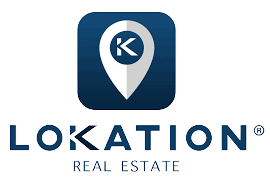 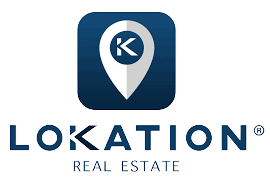 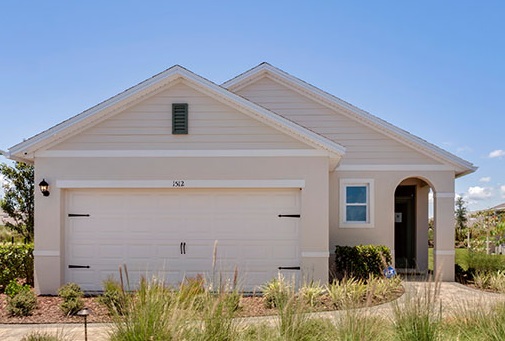 AGENDA
Cape Coral
Nuestros Productos:
Propiedades Nuevas y Usadas
Propiedades para Renta

South Florida (East): Miami Area, Broward & West Palm Beach.
South Florida (West): Naples, Cape Coral, Lehigh Acres, Ave Maria.
Central Florida: Orlando, Kissimmee, St Cloud.
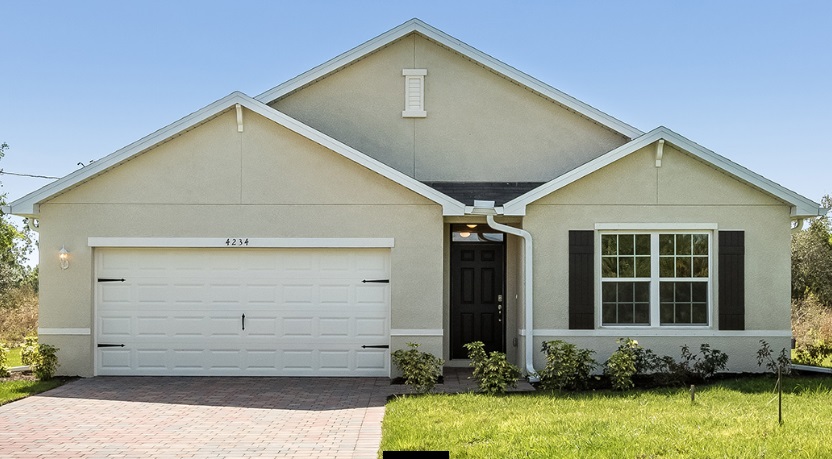 Orlando
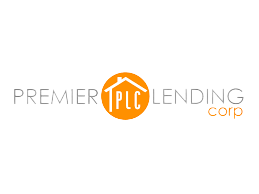 Como lo Hacemos?
Tu Inversion USA trabaja con desarrolladores inmobiliarios, bancos y compañias de titulos  para que tenga la mejor asesoria y excelentes opciones en la adquisicion de su vivienda ya sea para su familia o para inversion.
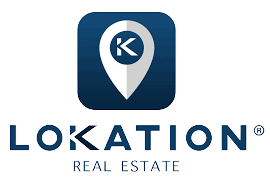 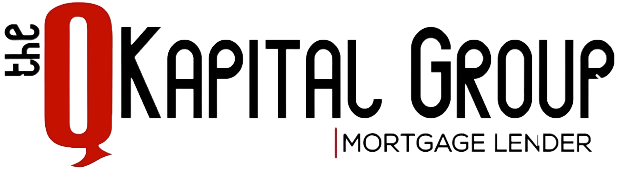 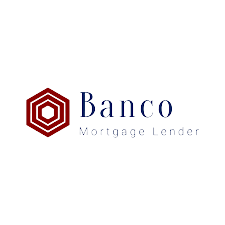 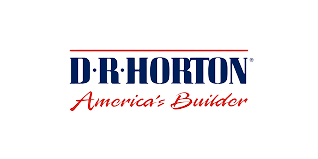 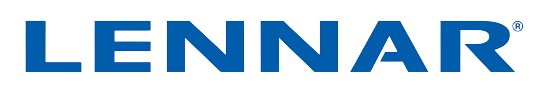 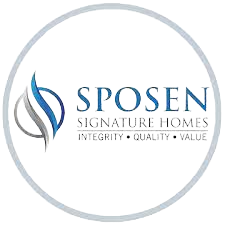 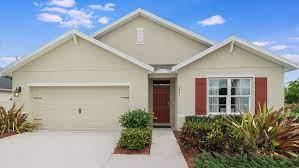 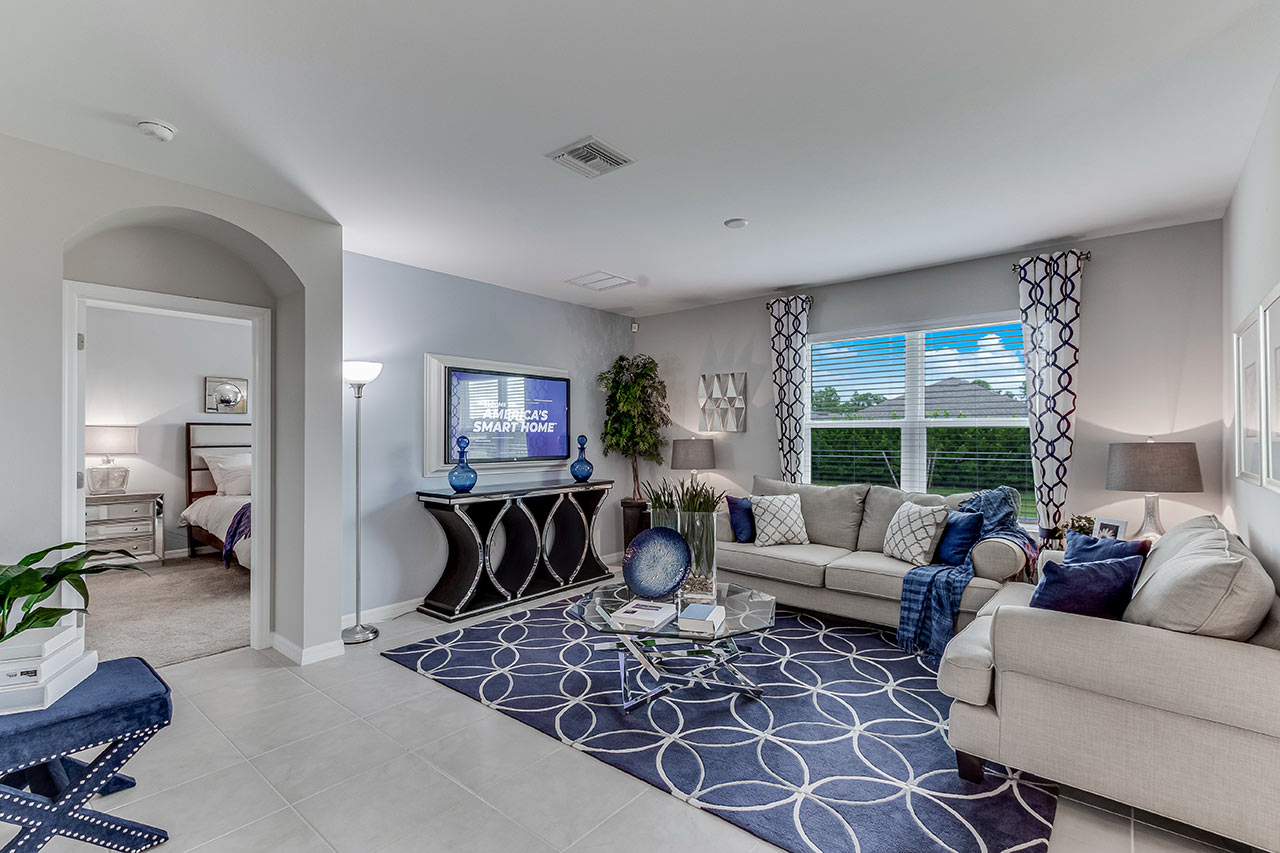 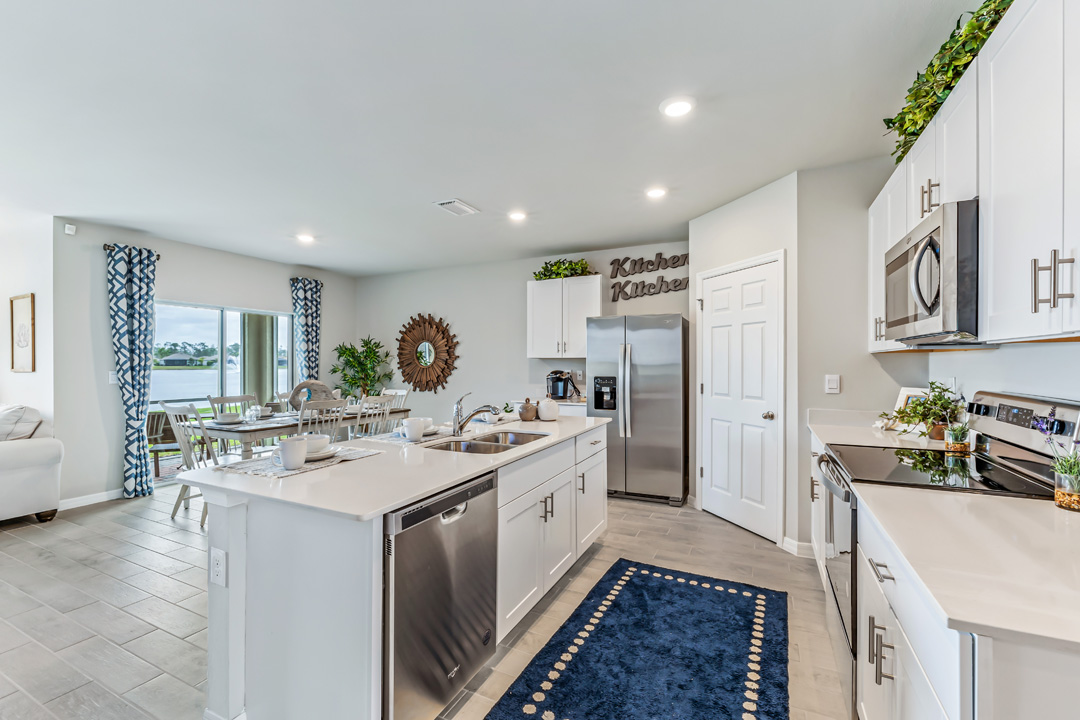 Cape Coral
Casas
Modelo      # Bed /Baths    sqft        Sale Price
Boardwalk          3/2         1389          $365.000
  Aria  		3/2         1672          $375.000
  Cali                   4/2         1828          $381.000
Casas nuevas con garage doble
Incluye electrodomesticos: Lavadora, secadora, refrigerador, aire central, lavaplatos, microondas, estufa/horno.
El mejor precio del sur de la florida 
Excelente ciudad con todas las amenidades, restaurantes, supermercados, escuelas, oferta de empleo, todo lo que usted busca.
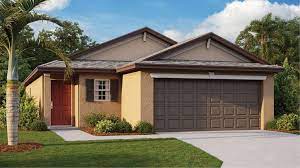 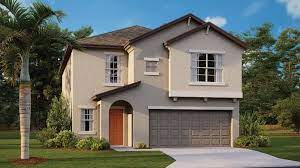 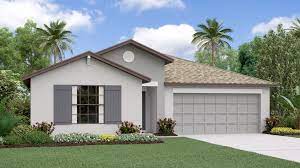 Lehigh Acres
Casas
Modelo      # Bed /Baths    sqft        Sale Price
Annapolis          3/2         1450          $279.000
Harrisburg         4/2         1791          $325.000
Hartford            4/2         1941           $355.000
Boston               5/2.5     2216           $425.000
Casas nuevas con garage doble
Incluye electrodomesticos: Lavadora, secadora, refrigerador, aire central, lavaplatos, microondas, estufa/horno.
El mejor precio del sur de la florida 
Excelente ciudad con todas las amenidades, restaurantes, supermercados, escuelas, oferta de empleo, todo lo que usted busca.
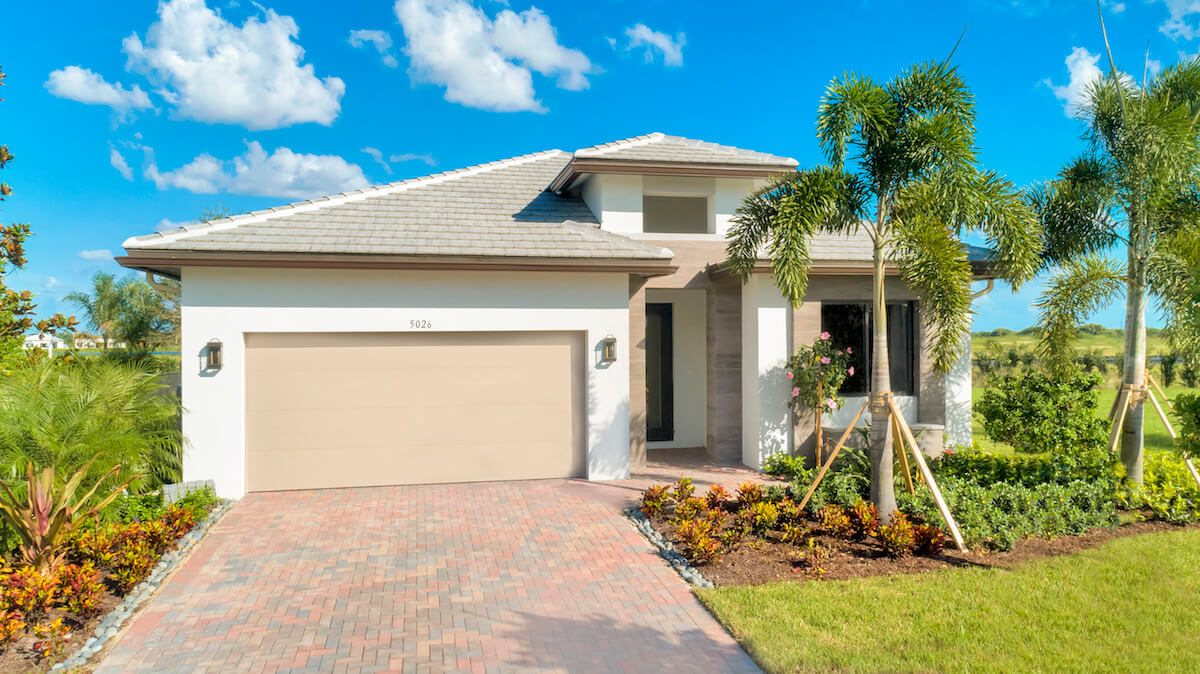 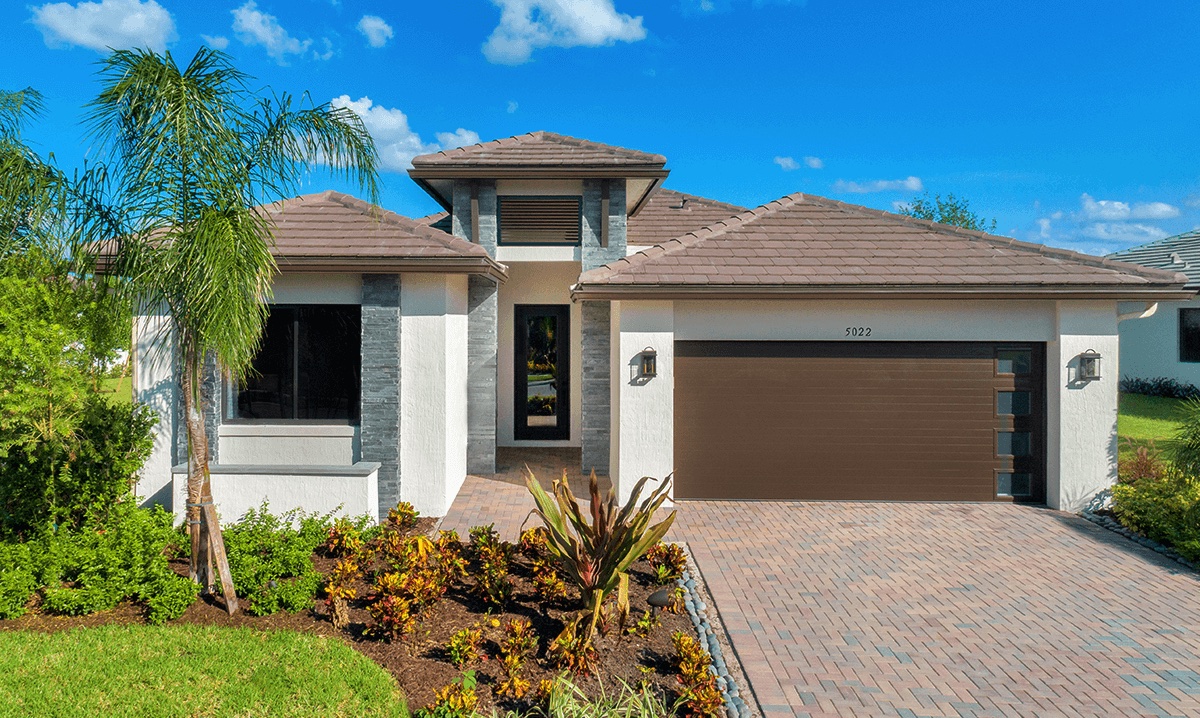 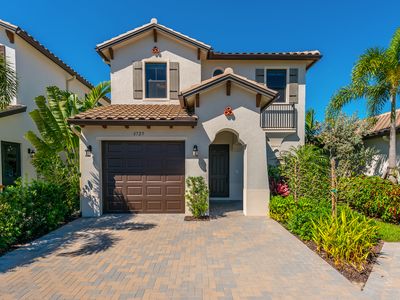 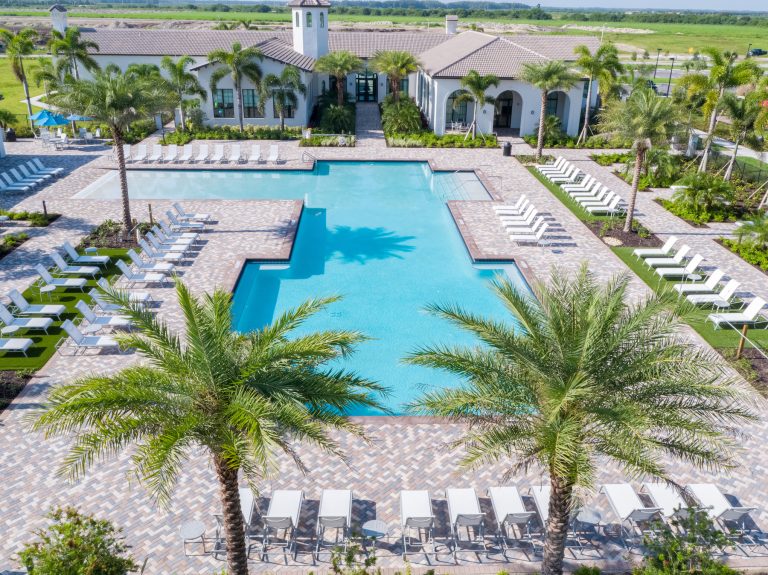 Ave Maria
Casas
Modelo      # Bed /Baths    sqft        Sale Price
Huntington        3/2         1630          $400.000
Balboa              3/2.5       1921          $410.000
Fairmont           3/2.5       2028          $504.000
Greenview        4/2.5       2256          $520.000
Casas nuevas o usadas
Incluye electrodomesticos: Lavadora, secadora, refrigerador, aire central, lavaplatos, microondas, estufa/horno.
El mejor precio del sur de la florida 
Excelente ciudad con todas las amenidades, restaurantes, supermercados, escuelas, oferta de empleo, todo lo que usted busca.
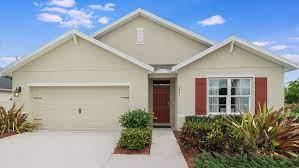 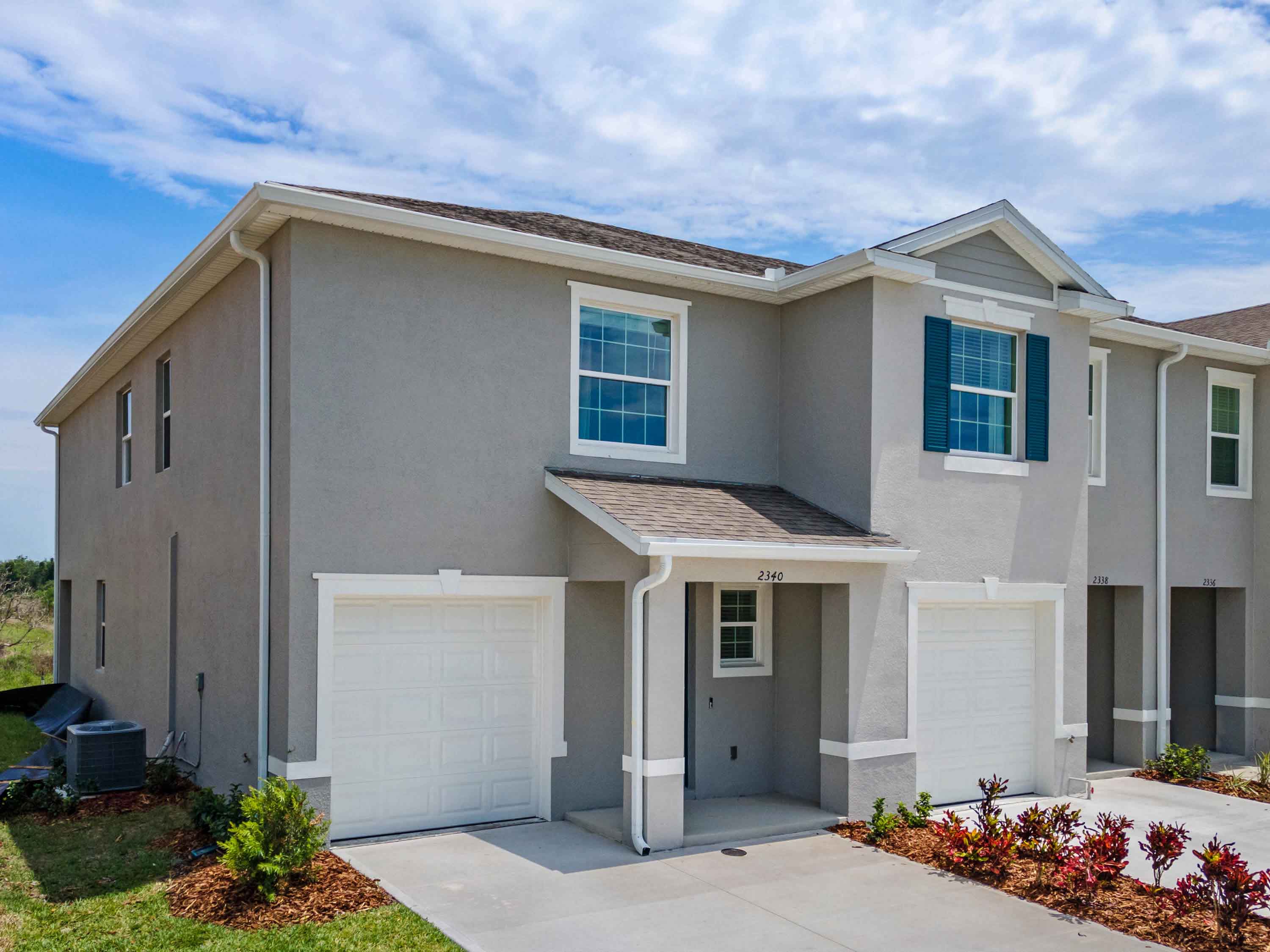 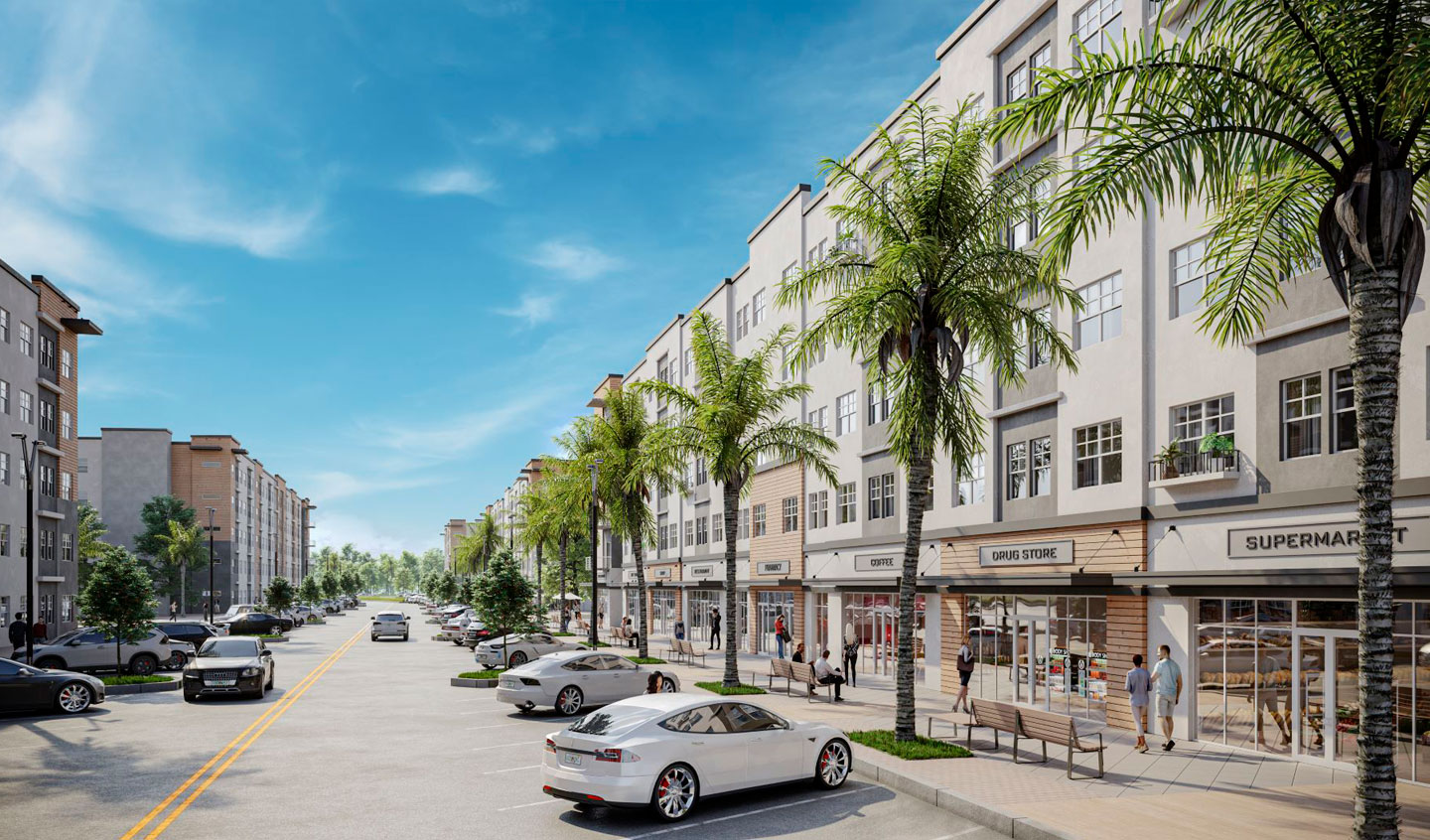 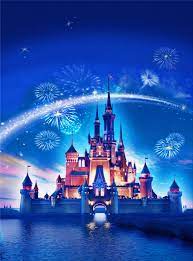 Orlando
Kissimmee
St Cloud
Casas
Modelo       # Bed /Baths    sqft        Sale Price
  Aria  	             3/2         1672          $381.000
  Cali                   4/2         1828          $398.000
Buenalago      TH3/2.5      1463          $302.000
		
Apartamentos
Millenia Park  1+ studio/1  750          $270.000
Casas nuevas o usadas
Incluye electrodomesticos: Lavadora, secadora, refrigerador, aire central, lavaplatos, microondas, estufa/horno.
El mejor precio de florida Central
Excelente ciudad con todas las amenidades, restaurantes, supermercados, escuelas, oferta de empleo, todo lo que usted busca.
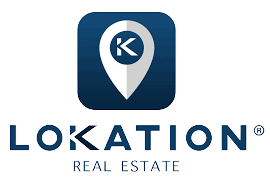 Financiamiento Disponible!
Financiamiento para Extranjeros
Cuota Inicial: 30% a 35% sobre el valor del inmueble.
Programas de Financiameinto: Foreign National a 30 años.
Beneficios: Vivienda Nueva: Gastos de Cierre, escrituracion, aproximadamente $15.000 pagados por el constructor
Requisitos: Pasaporte, comprobante de cuota inicial en su banco, carta de ingresos de su Contador.
Financiamiento para personas con credito en U.S.A
Cuota Inicial: 3% a 5% sobre el valor del inmueble.
Programas de Financiameinto: FHA y Convencional a 30 años.
Beneficios: Vivienda Nueva: Gastos de Cierre, escrituracion, aproximadamente $15.000 pagados por el constructor
Requisitos: 2 años de Taxes, 1099 o W2, Credit Score.
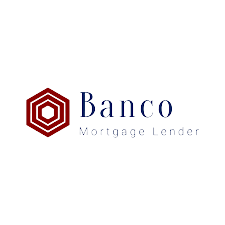 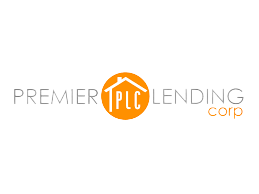 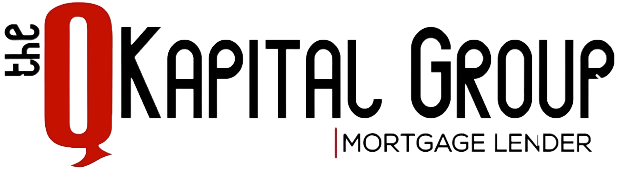 Excelente oportunidad de Inversion!!
Compre su propiedad, Nosotros le ayudamos a rentarla!
Regularmente el valor de la renta cubrira su cuota hipotecaria, la cuota hipotecaria incluira los impuestos y seguros de la propiedad asi como el capital y los intereses del prestamo que seran pagados por el arrendatario en el valor de la renta. Preguntenos sobre opciones de renta anual y de temporada. Tambien tiene excelentes opciones de renta por Airbnb y otras plataformas muy reconocidas.
Compre ahora y construya capital (equity) para su futuro: 
Las propiedades inmobiliarias pueden dejarle una excelente utilidad en mediano plazo e incluso en corto plazo depende de la estrategia de compra que use y como se encuentra el mercado al momento de la compra. Este momento es el mejor.. Consulte un experto y comprenda porque ahora es el momento!
Si require asesoria en Inmigracion:
Podemos ayudarle a preparar sus formas migratorias, no somos abogados de inmigracion pero proveemos un servicio 360 a nuestros clientes en materia inmobiliaria y migratoria en los Estados Unidos.
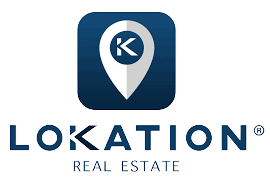 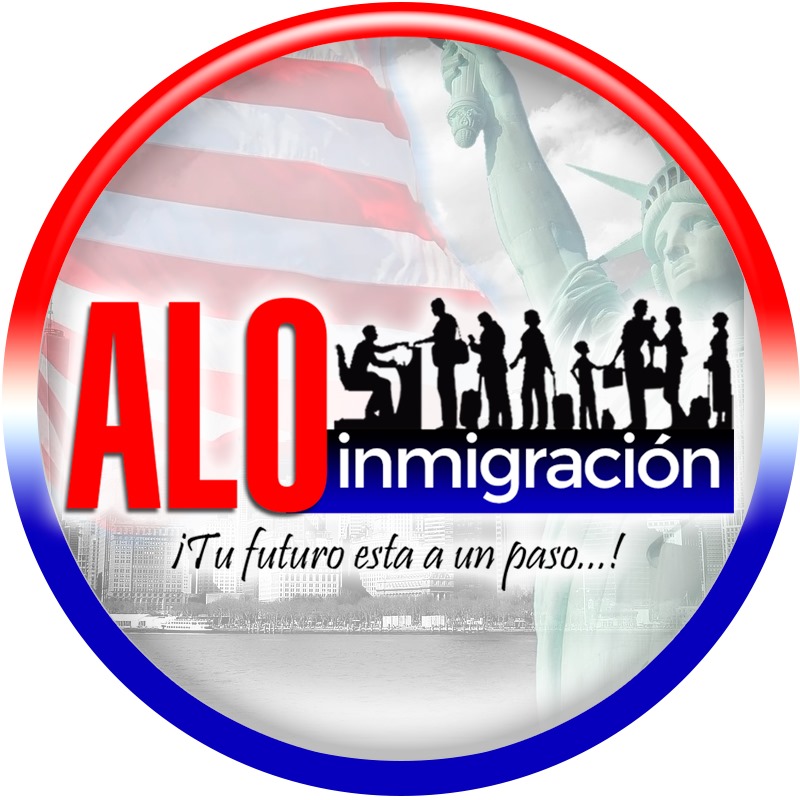 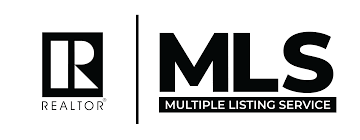 Conocimiento
Confianza
Experiencia
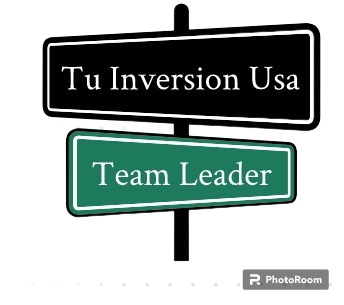 Comuniquese ahora mismo con un experto!
Tel – Whatsapp: +1(786) 818-0611
Email: info@aloinmigracion.com
2200 N. Commerce Pkwy, Suite 200. Weston Fl 33326